Archaeological Institute of America
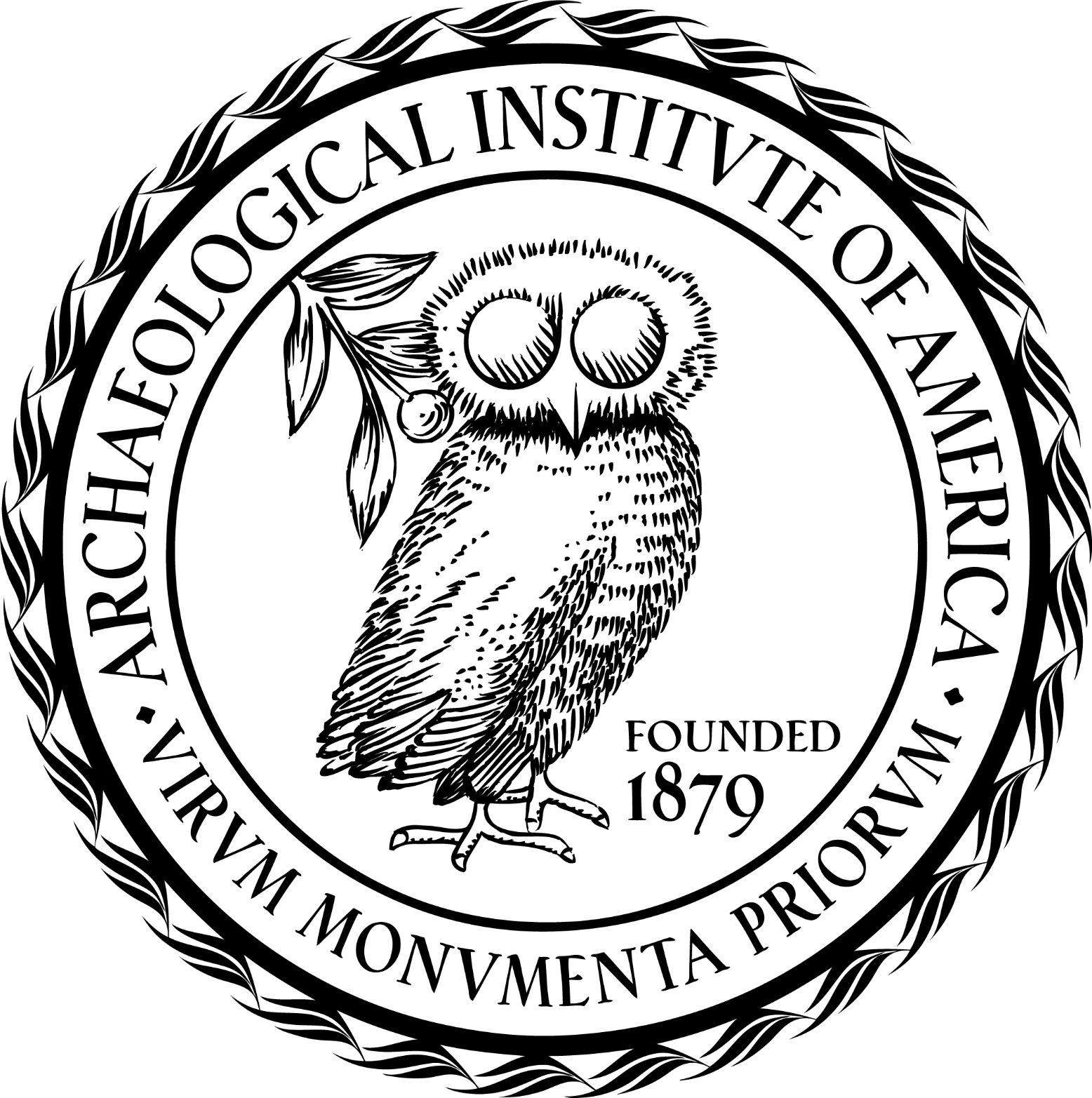 excavate
educate
advocate
William D.E. Coulson Memorial Lectureship
www.archaeological.org